SN1549 images after precision RTS scan after micromachining (laser ablation)
G. Billingsley
G2000337-v1
1
Previous work on this sample
LIGO-G1902383: Absorption Test and microscopy of witness sample SN1549 ITM03/11 HR
LIGO-G2000212: Second tests of Laser Micromachining LIGO Mirrors
LIGO-T1900901: Post-Ablation absorption testing of ITM03/11 HT Witness Sample SN1549
LIGO-T2000125: Post-Ablation high resolution absorption testing of ITM03/11 HT Witness Sample SN1549


Main Filecard for this sample
LIGO-E2000051: Advanced LIGO Core Optic coating witness sample ITM 03/11 HR SN1549
G2000337-v1
2
T2000125 snapshotThis high resolution absorption scan is done near the estimated laser ablation position.  The scan is 4 mm in diameter at about the same intensity (~25 W/mm^2) as aLIGO. Five points are confirmed absorbers as they do not change after a drag wipe. None of these points were found in the gentle absorption scan T1900901The point e location was adjusted manually to obtain the maximum absorption signal. This point showed the brightest scatter from the probe beam, and so is presumed to be the location of the laser ablation described in G2000212
G2000337-v1
3
Point e location relative to ink at RTS
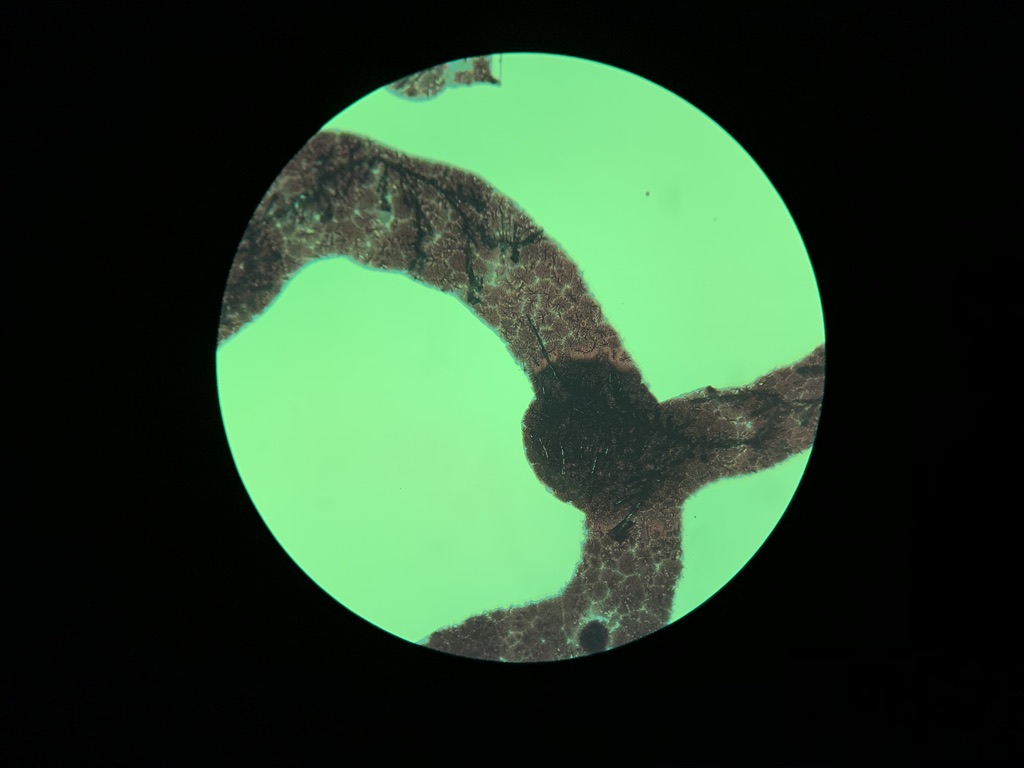 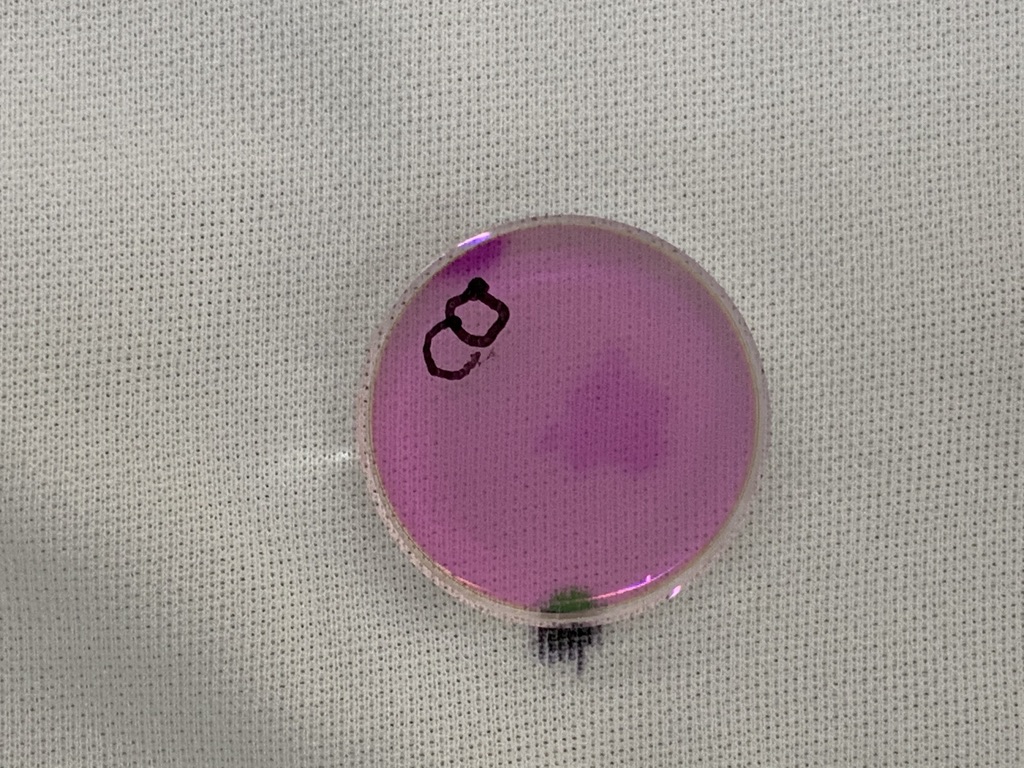 G2000337-v1
4
Tie RTS location to microscope image2.25 mm measured between point b2 and the ablated spot using the microscope.
2.266 mm distance between point b and e as scaled in acrobat.
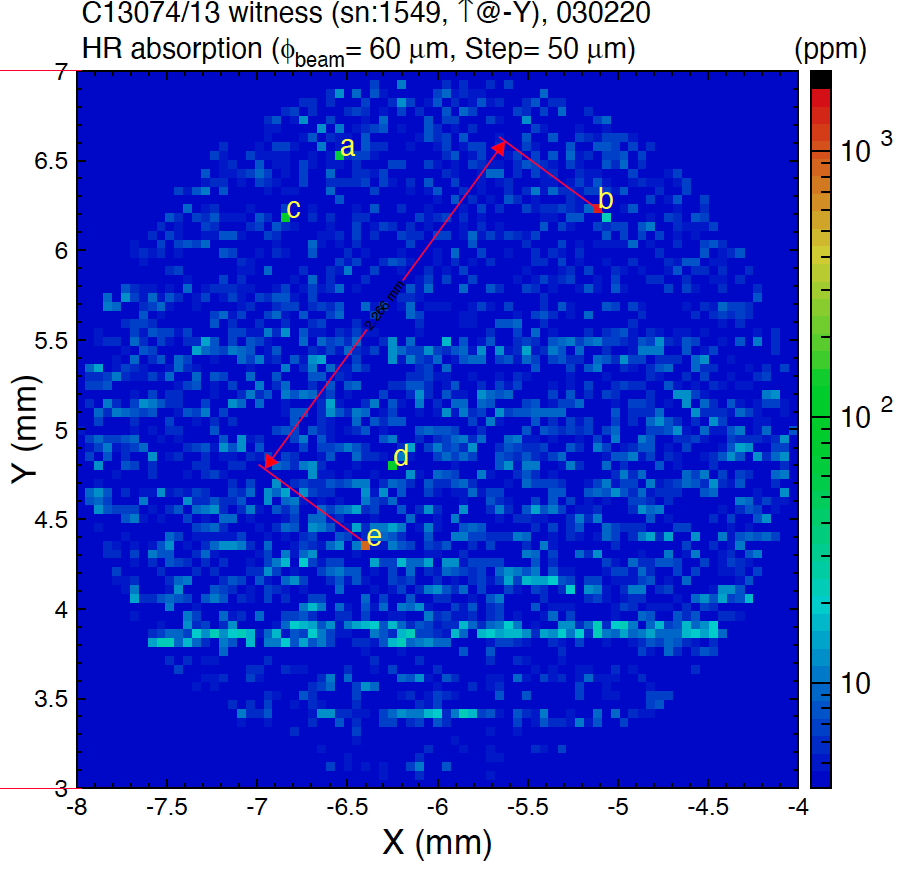 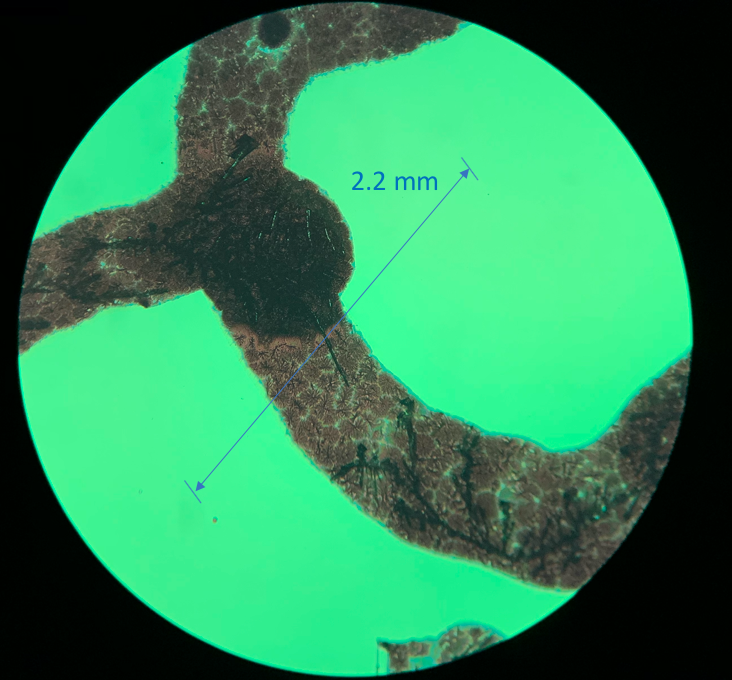 G2000337-v1
5
Area b overviewAssume that b2 is the absorber found by RTS
G2000337-v1
6
Point b2, about 5 µm long
G2000337-v1
7
Point e – no apparent damage from scan
As received			After RTS scan (~25 W/mm^2)
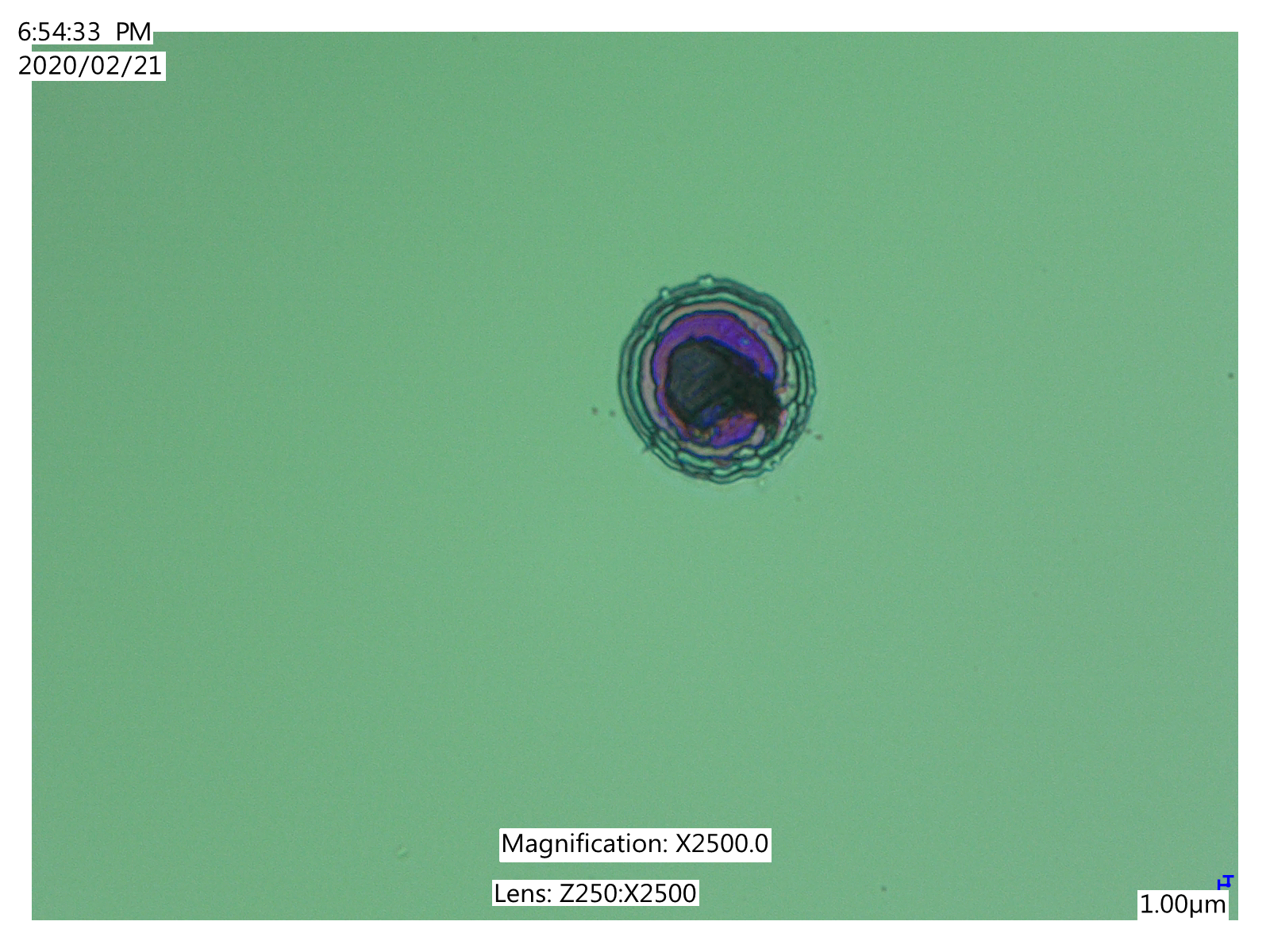 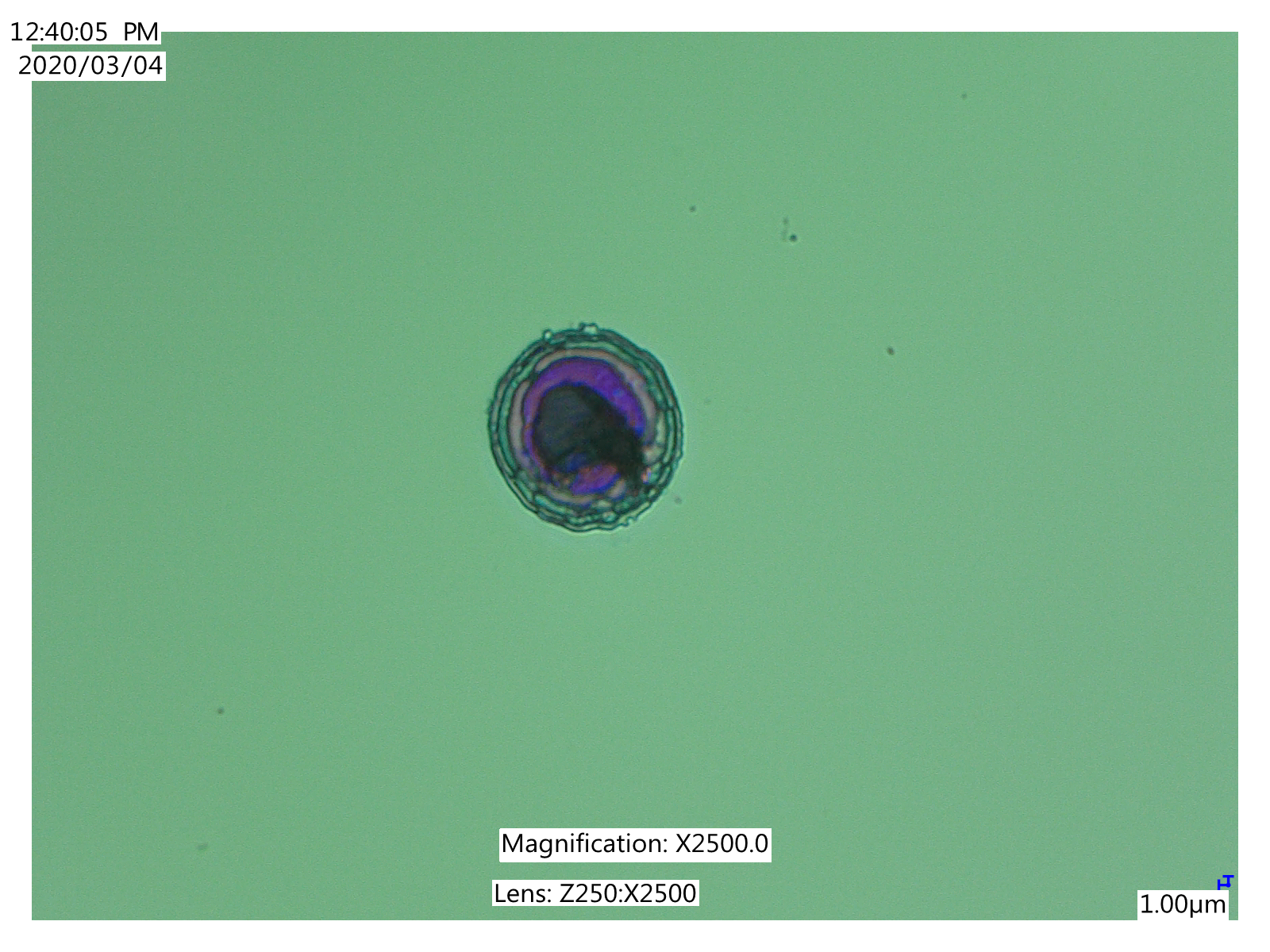 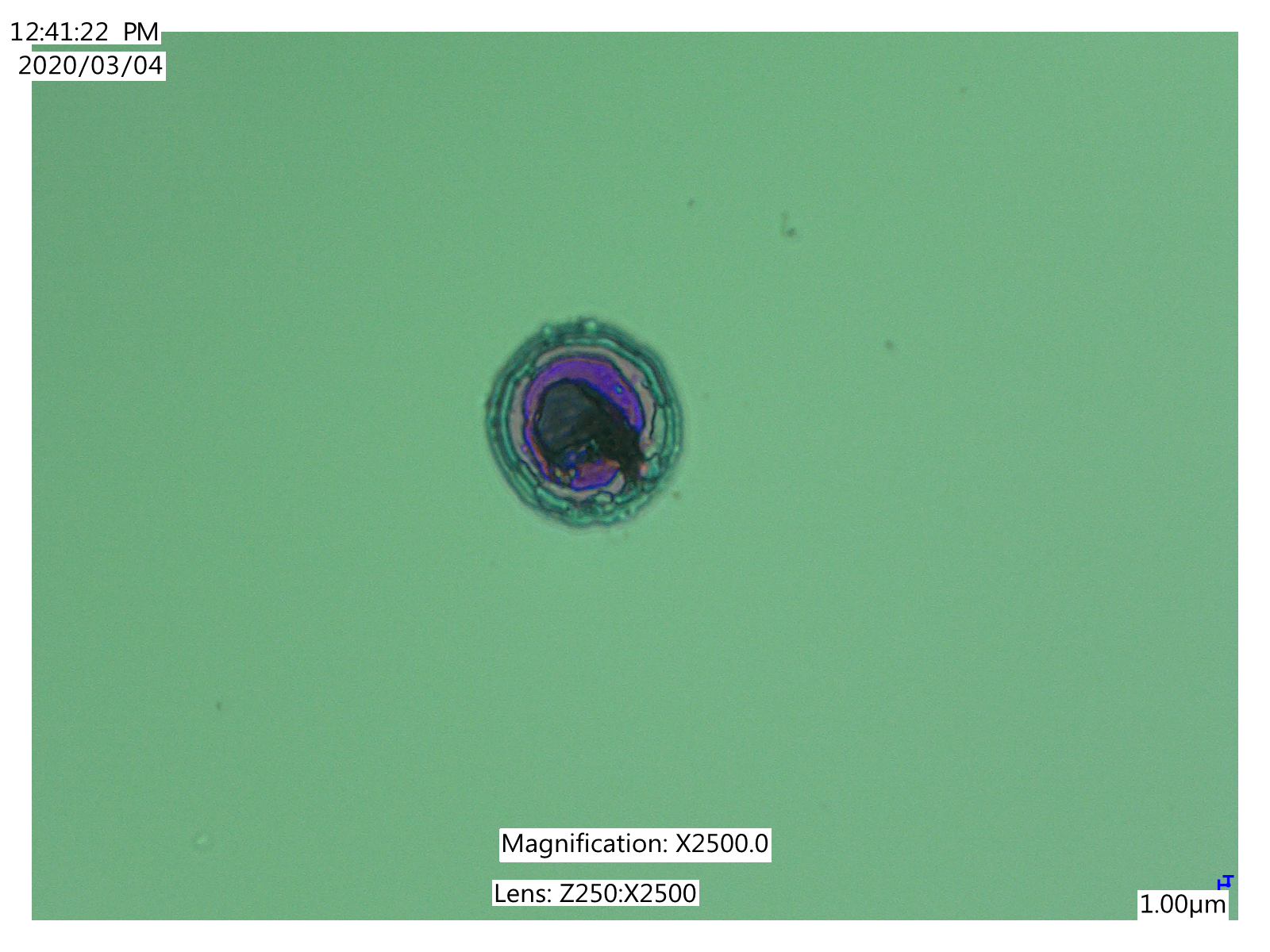 G2000337-v1
8
Also of interest: a retroreflection in the ablation system? ~425 µm separation.
G2000337-v1
9
Super clean T2000149
CleaningThis scan was performed after the sample wasWrapped in an alpha wipeplaced in a small beakerthe beaker was filled with isopropyl alcoholThe beaker was placed in water in an ultrasonic cleaner for 10 minutesThe sample was removed and drag-wiped with acetone using berkshire paper lens tissue.

MotivationWe know that first contact can be absorbing, we want to be sure the absorption measured at the ablation spot is not because of some embedded first contact.

DamageThere was some damage of the sample during the latest scan, this does not interfere with the ablation test site, they are separated by ~ 1.5 mm see T2000149
The point e location was adjusted manually to obtain the maximum absorption signal. This point showed the brightest scatter from the probe beam, and so is presumed to be the location of the laser ablation described in G2000212
G2000337-v2
10